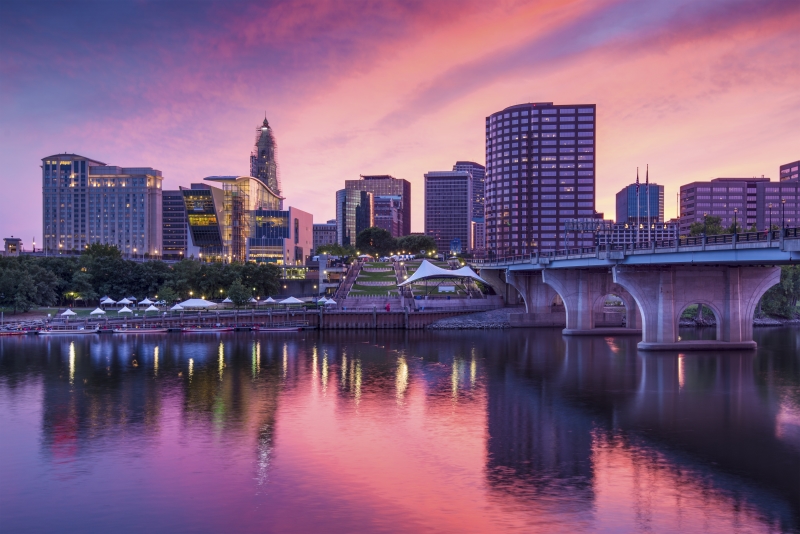 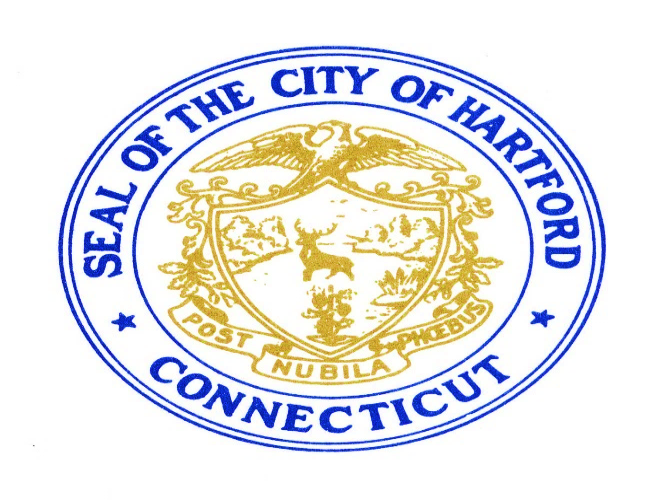 OPERATIONAL PLAN
Ryan White HIV/AIDS Program and Housing Opportunity for People Living with HIV/AIDS Housing Program
Data Integration 
January 9, 2017
D.I.G Project Goals
Enact new policies and processes to support data exchange and analysis; 
Create a bi-directional interface between the CAREWare and CaseWorthy systems; 
Develop and implement a cross training curriculum to foster improved service delivery, data exchange and analysis; 
Analyze comprehensive data to assess changes in health outcomes; 
Document and disseminate challenges, lessons learned, best practices, and innovative models. 
Improve health outcomes for persons living with HIV/AIDS and those prone to homelessness
Client Population
Ryan White Part A Hartford HIV population & Hartford HOPWA clients who receives services in:
Hartford County
Middlesex County
Tolland county.
Data Systems
Ryan White CAREWare System (JPROG Inc.)
HOPWA CaseWorthy System (Nutmeg Consulting)
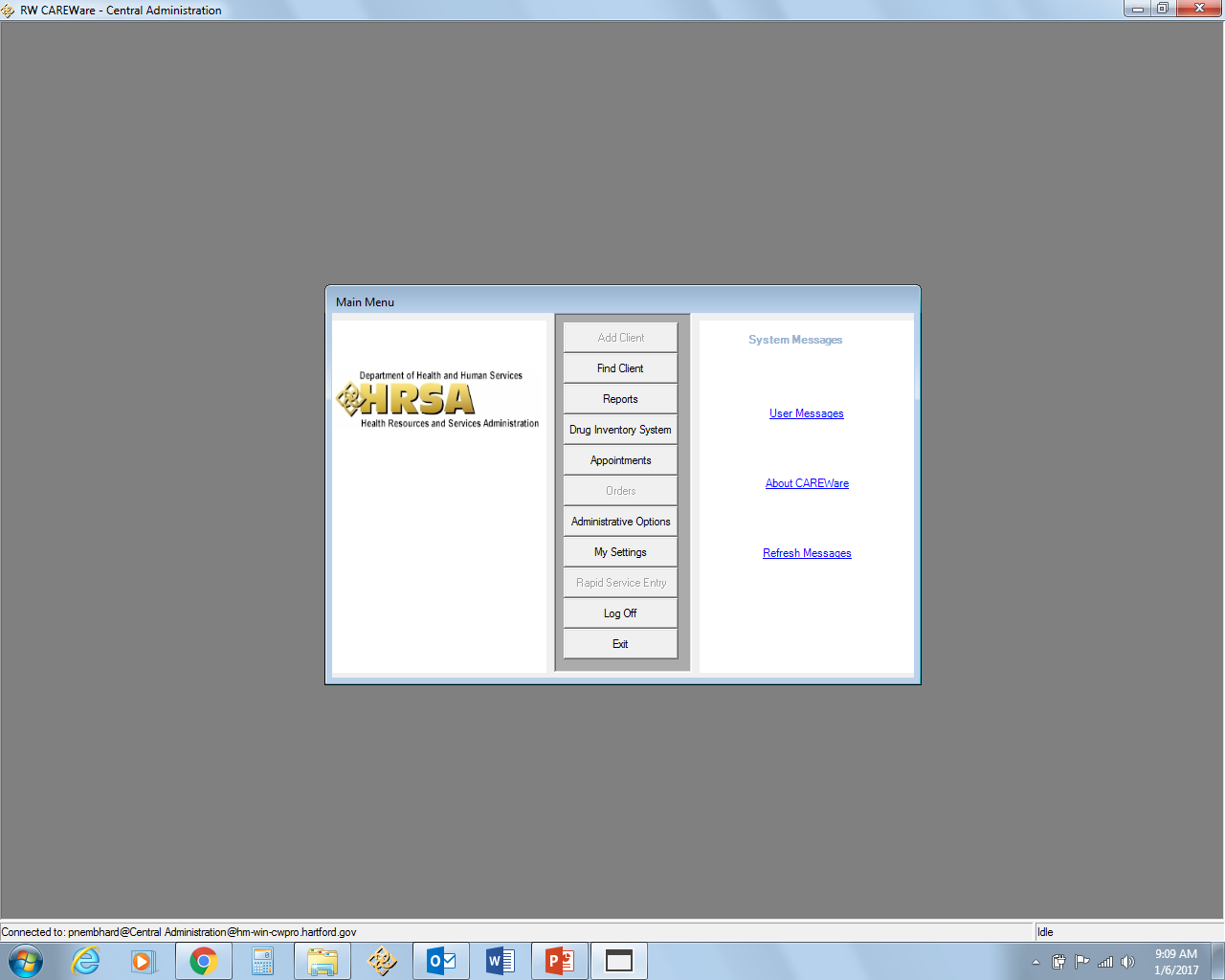 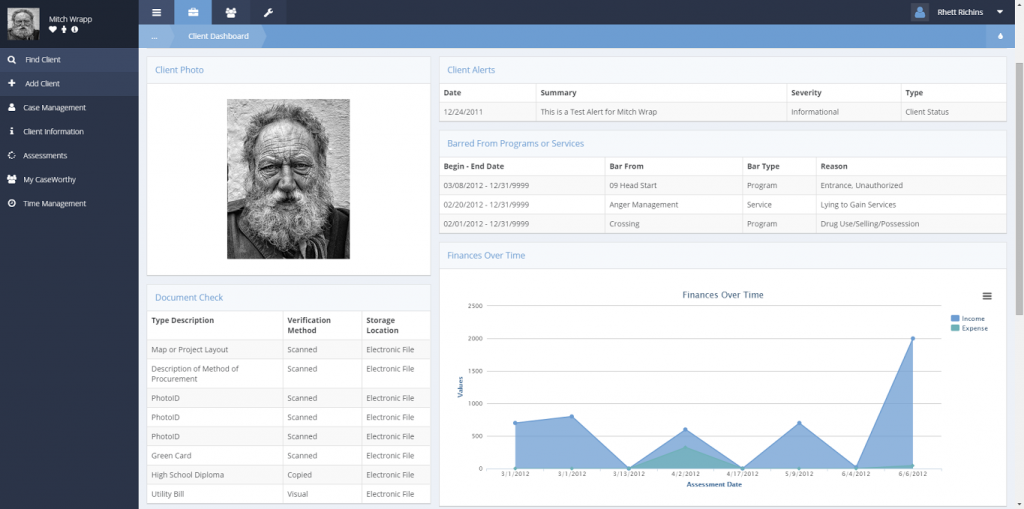 Key Partners
City of Hartford Ryan White and HOPWA recipient Offices
AIDS CT, 
Connecticut Children’s Specialty Group, 
Community Health Center Inc
Chrysalis Center, 
Community Health Services Inc
Charter Oak Health Center, 
Community Renewal Team, 
Hartford Gay and Lesbian Health Collective,
Hands on Hartford,
Human Resource Agency of New Britain, 
Latinos Community Services,
Mercy Housing and Shelter, 
Rockville Hospital,
Hospital of Central Connecticut, 
Hartford Hospital
Saint Francis Hospital, 
St Phillips House,
University of Connecticut Health Center
Zezzo House
Data Integration Grant Steering Committee
Peta-Gaye Nembhard
Angelique Croasdale
John Merz
Melanie Alvarez
Lionel Rigler
Russ Cormier
Kate Bassett
Barbara Shaw
Sheryl Horowitz
Melissa Lebron
Danielle Warren-Diaz
Yolanda Potter
Shawn Lang
Catellia Casey
Abbie Kelly
Luna Jayna Hernandez 
Michelle Jarvis
Ricardo Cruz
Data Elements
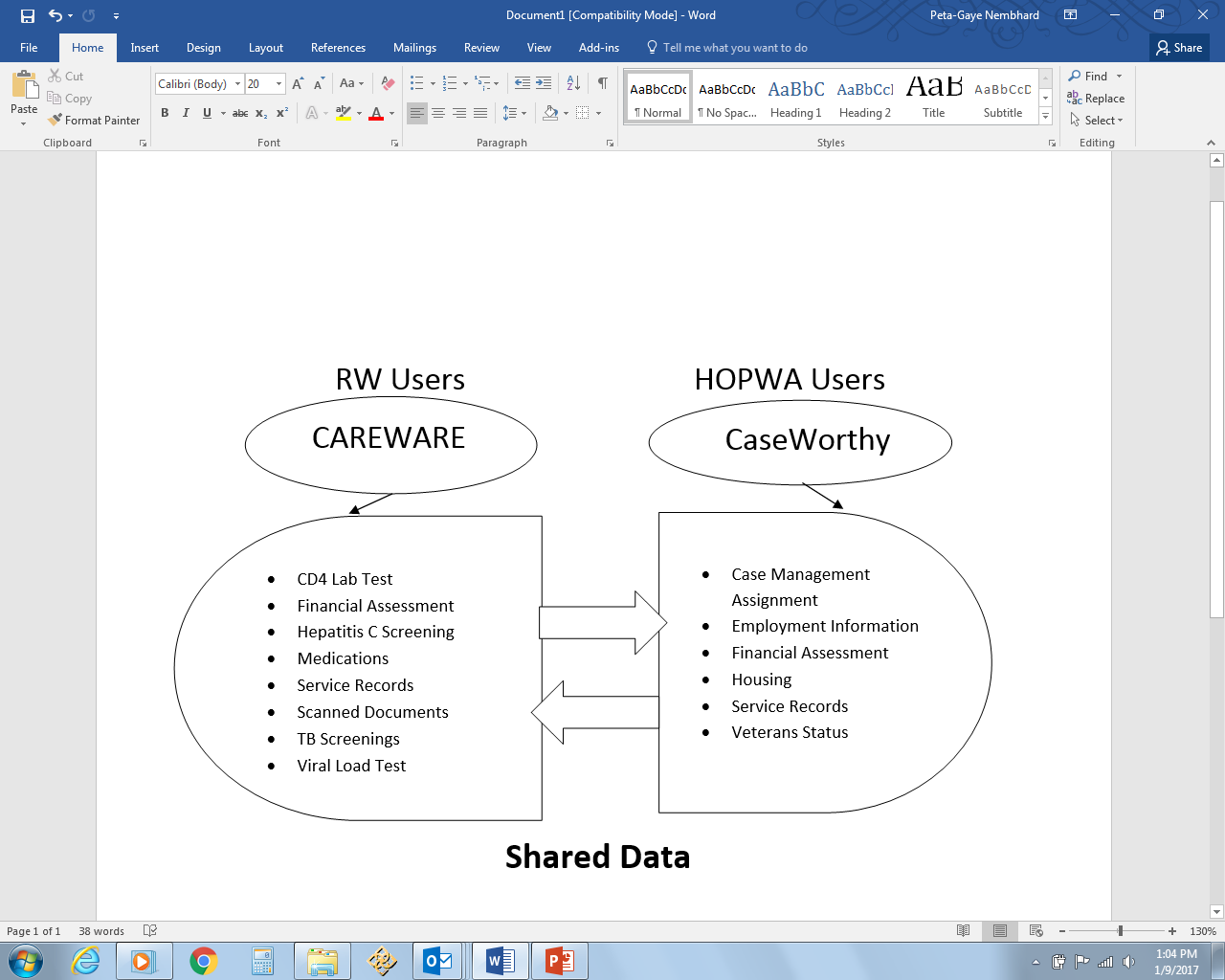 Interface
Bidirectional
Daily Imports/Exports of new data (if data is available)
CaseWorhy will export housing data
Housing status, veterans status, financial assessment, CM assignment etc
CAREWare will export Clinical and service Information into CaseWorthy	
Medications, Labs, screenings, referrals, services, etc
Alert/messaging system that allows users to send communications between systems
Reporting
Performance Measurement
Gaps in Care; 
Clients Prescribed HAART; 
Retention in Care and; 
Viral Load suppression.
Custom Reporting
demographics, service plan, housing data, referrals, utilization 
HOPWA CAPER (Improved)
Ryan White RSR (Improved)
Client Flow Diagram
Current Ryan White and Housing Service Delivery System
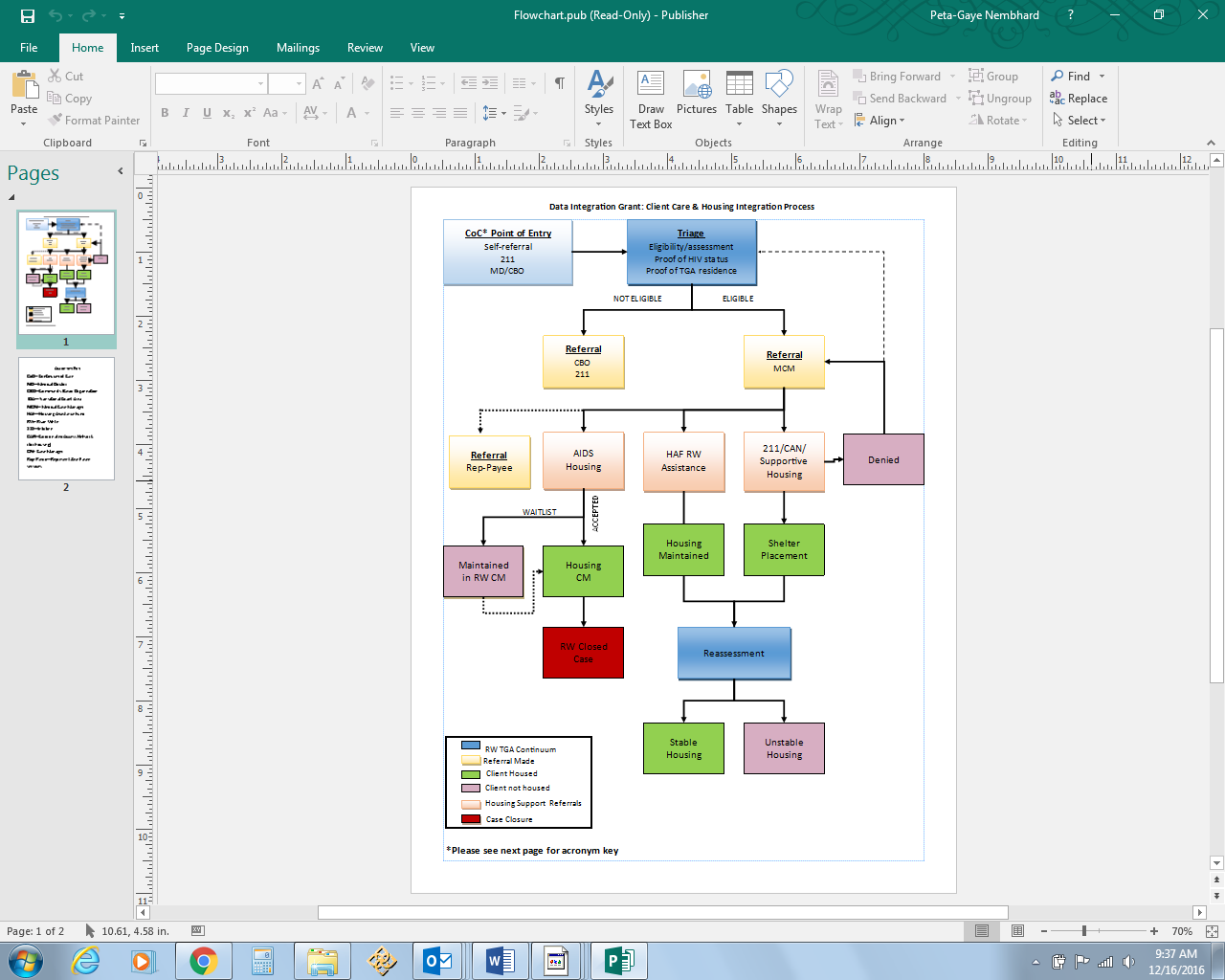 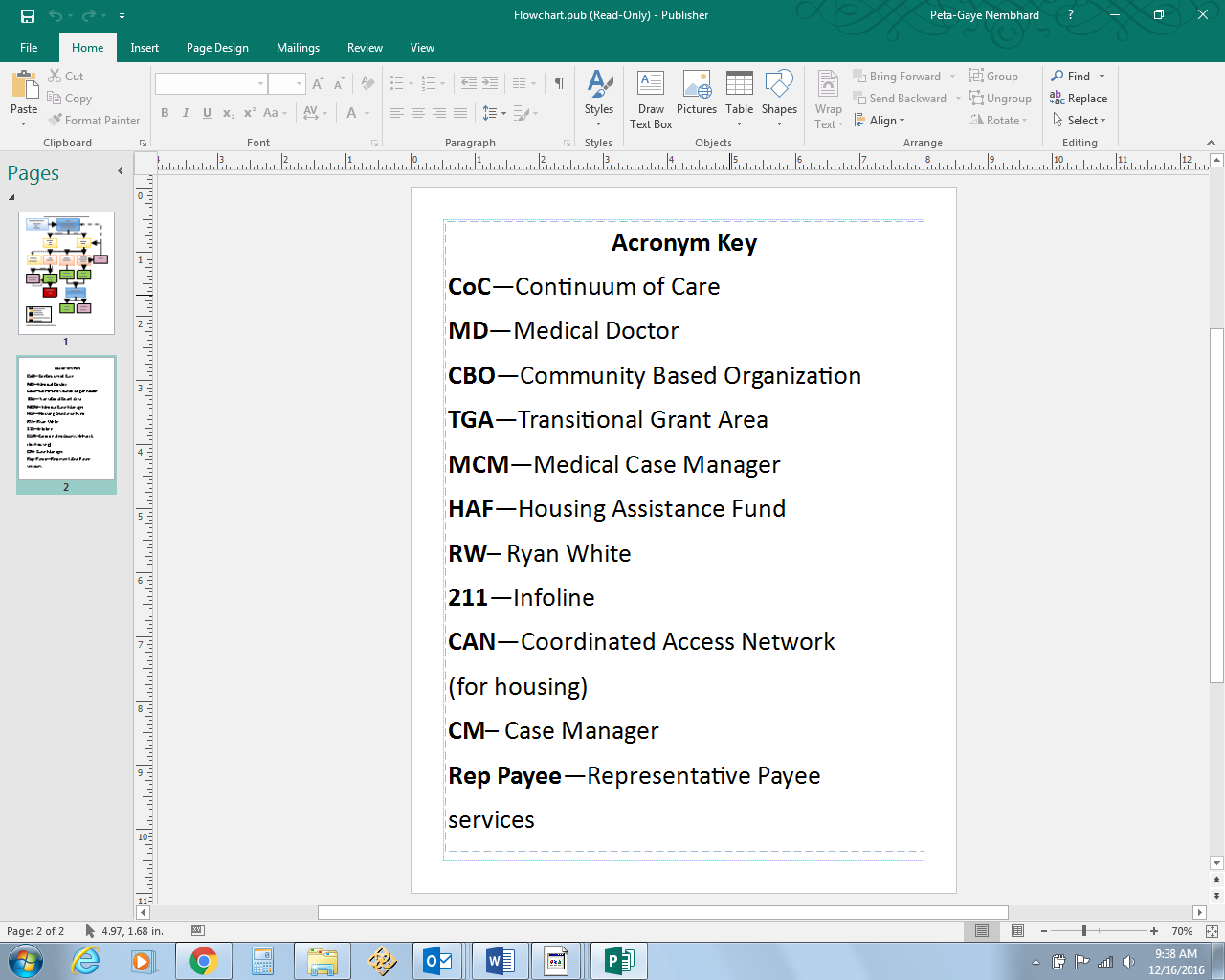 Monitoring &Evaluation
By Sheryl Horowitz
Chief Research and Evaluation Officer
Connecticut Association for Human Services
Research Question 2: In what ways has Ryan White and HOPWA data integration changed client service coordination across Ryan White and HOPWA providers? (Cont’d)
Training
AIDS CT Joint HOPWA & Ryan White Monthly CM Training 
Full Day Case Manager Training – January 24, 2017
Joint HOPWA & Ryan White End User Training – Tentatively February 2017
Thank You
Peta-Gaye K. Nembhard, MS BA
City of Hartford Dept. Health and Human Services
DIG Project Coordinator
860-757-4705
nembp001@Hartford.gov